Personal Health and Wellness
Unit 4
6th
What is fitness?
WHEN YOU THINK FITNESS ,WHAT WORDS  COME TO MIND?
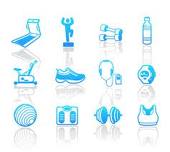 Fitness
Gives you enough energy to last the whole day

Helps keep your weight at a healthy level for you

Helps you deal with the ups and downs of life

Gives you self confidence –more likely to succeed

Makes your life more fun
Fitness is more than being physically healthy…
Physical benefits


Mental benefits


Social benefits
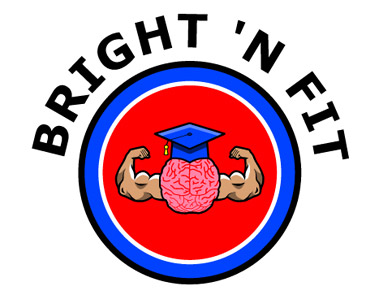 [Speaker Notes: Physical benefits – exercise builds strong muscle, relieves stiffness, adds coordination, good for heart and lungs, helps maintain a desirable weight

Mental benefits – Feel more energetic, you’ll get tired less easily, relieve stress, feel proud of what you have accomplished

Social benefits – exercise can be done with a group, meet new people, motivates you to keep going when you want to quit, friends can encourage you and cheer you on]
Thoughts…